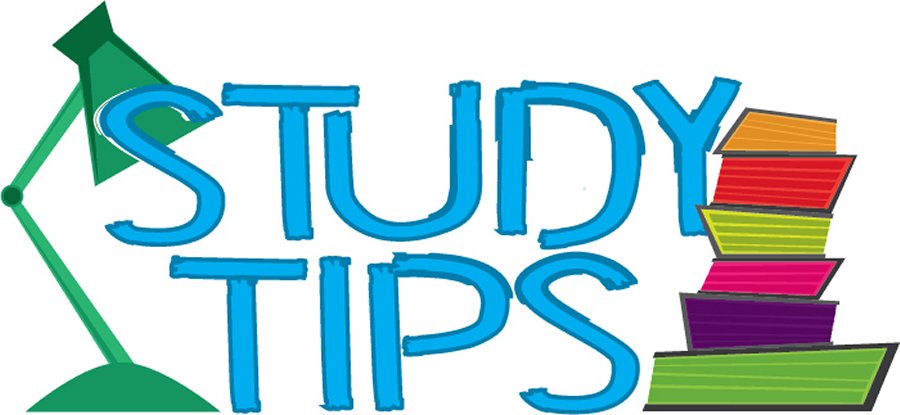 T = Take Notes
                              I = Interact with your notes
                              P = Practice with plenty of repetition
                              S = Self-test
Chapter 6Section 3:  Ionic Bonding
ESSENTIAL QUESTIONS
How does the charge of an ion relate to electron transfer?
What characteristics would a substance have if it was held together with ionic bonds?
What is a polyatomic ion?
The charge of ions
An ion is an atom or molecule that is either positively or negatively charged. 
An ion is created when a neutral atom accepts or donates one or more electrons. 
An atom that accepts an electron becomes a negatively charged ion with a charge of 1-. 
An atom that donates an electron becomes a positively charged ion with a charge of 1+.
Solved problem
Cations and Anions
Non-metals typically gain electrons to form a negative anion.
Metals typically lose electrons to form a positive cation.
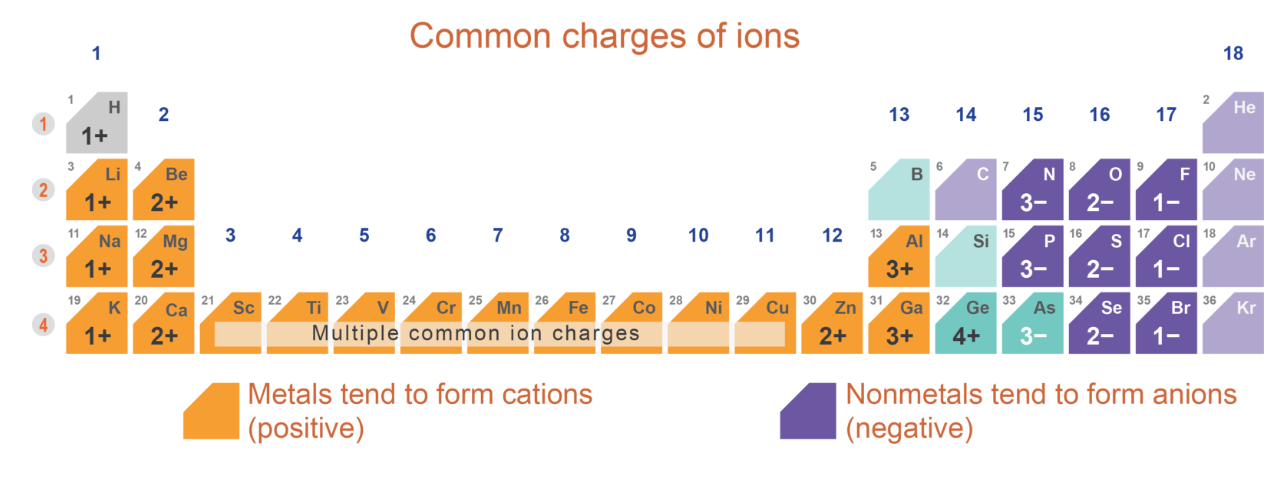 Ionic compounds
An ionic compound is a substance in which the attractive force acts between positive and negative ions.
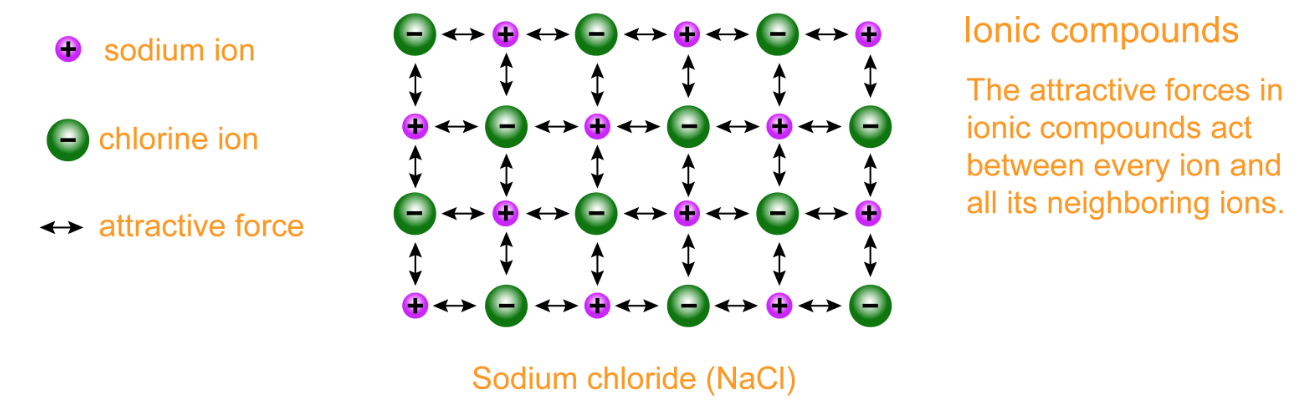 The formula unit
One NaCl "particle" is called a formula unit.
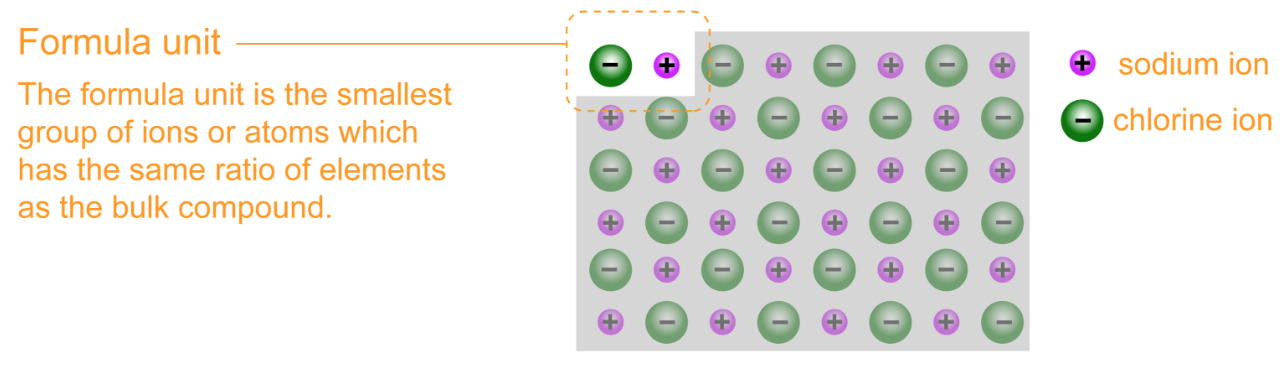 Ionic crystal structures
Every positive ion is surrounded by many negative ions in a fixed ratio
Every negative ion is surrounded by many positive ions in a fixed ratio
In NaCl, each Na+ ion is surrounded by 6 Cl – ions and each Cl –  ion is surrounded by 6 Cl –  ions (1:1 ion ratio)
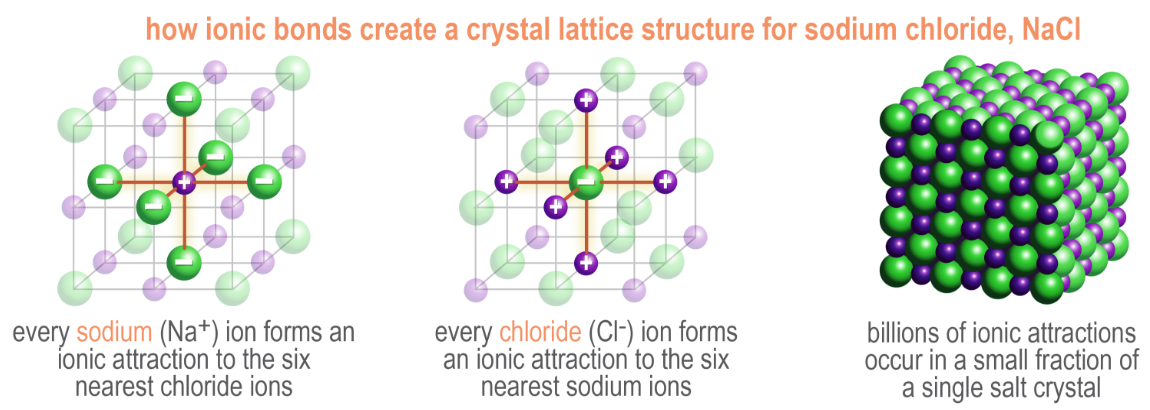 Properties of ionic compounds
Ionic substances tend to have very similar properties. They typically:
form crystals that are hard yet easily shatter
are solid at room temperature
have very high melting points; it takes a lot of energy to melt them
conduct electricity if heated to a liquid state (but not in a solid state)
conduct electricity when dissolved in water or other liquid
separate into their component ions to some degree when dissolved in water
Polyatomic ions
A polyatomic ion is a groups of bonded atoms that carry a charge.
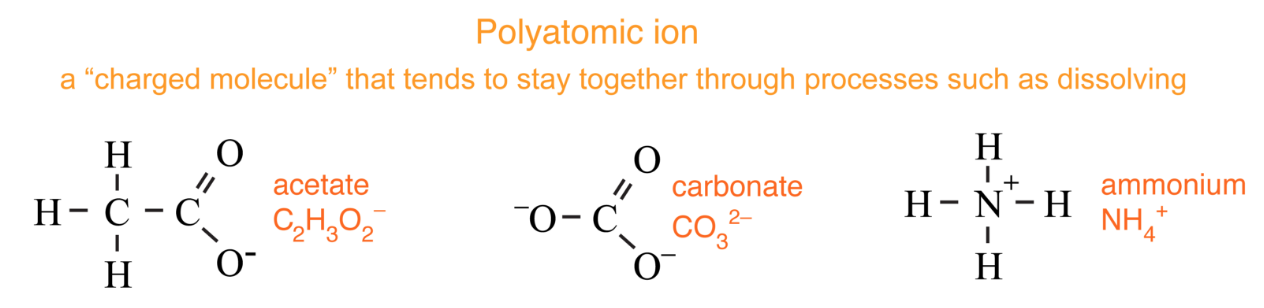 Common polyatomic ions
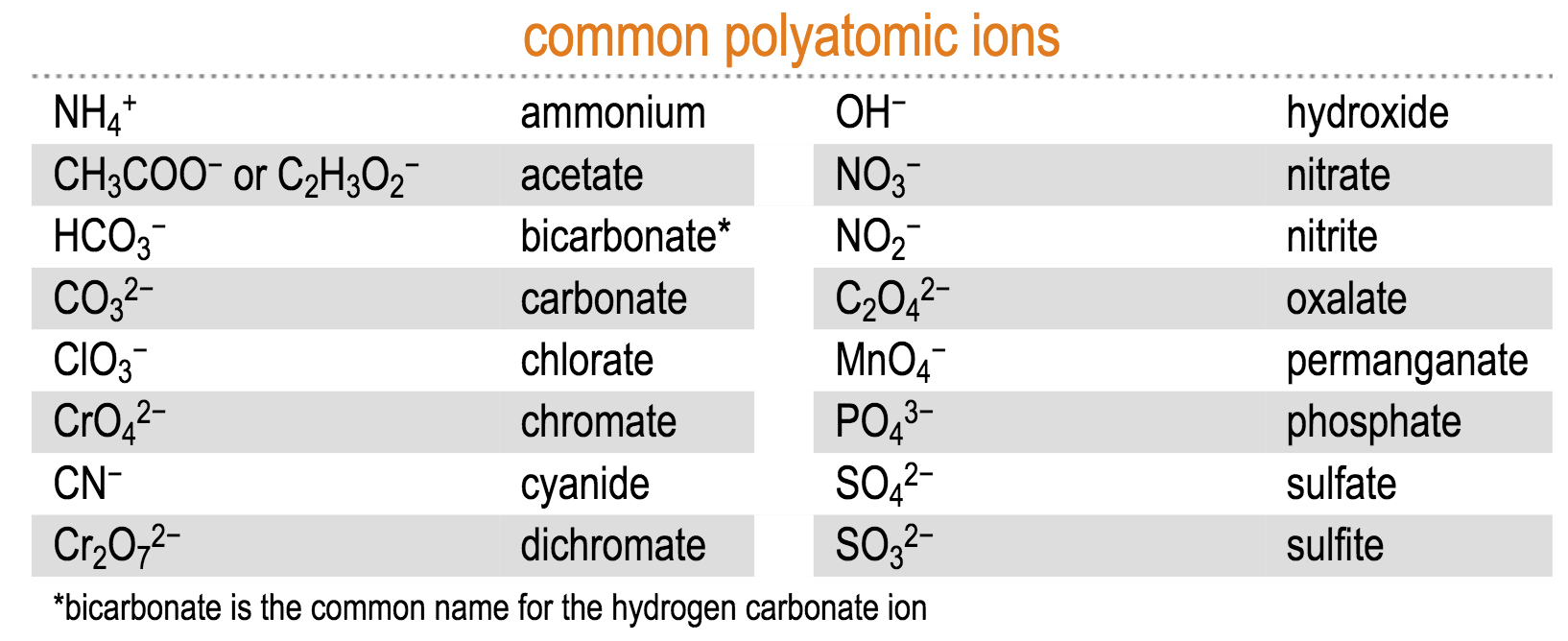 Post-assessment
How does the charge of an ion relate to electron transfer?
Post-assessment
How does the charge of an ion relate to electron transfer?
If electrons are transferred away from an atom, a positive ion is formed. If electrons are transferred towards an atom, a negative ion is formed. The number on the charge relates to the number of electrons transferred.
Post-assessment
What characteristics would a substance have if it was held together with ionic bonds?
Post-assessment
What characteristics would a substance have if it was held together with ionic bonds?
The substance could be a hard but brittle solid crystal, with a high melting and boiling point. It can conduct electricity if it is melted or if it is dissolved in water.
Post-assessment
What is a polyatomic ion?
Post-assessment
What is a polyatomic ion?
A polyatomic ion is an ion that has more than one atom in its formula.